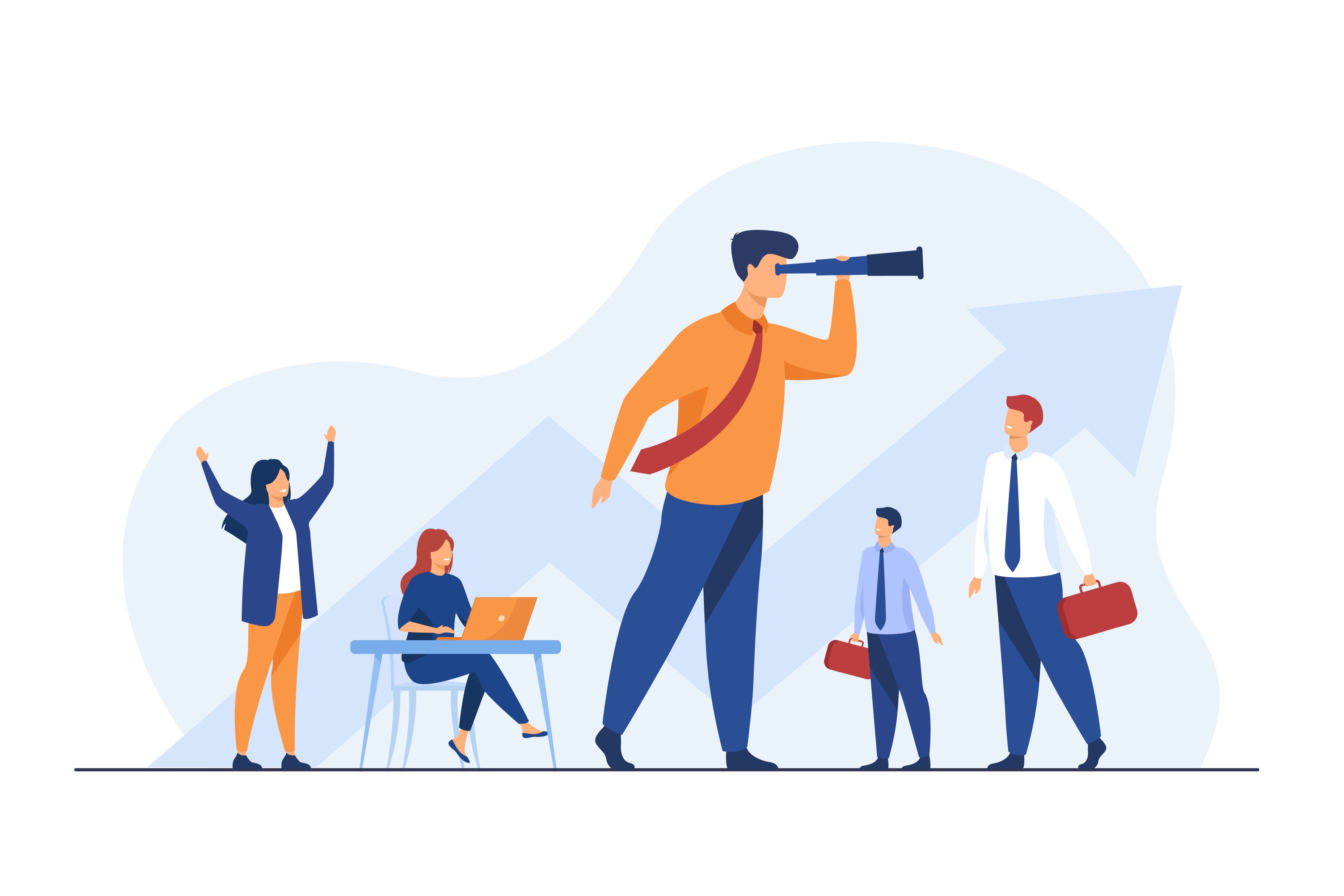 PRIORIDADES DEL 2021
“Todo se reduce a ser constantes y tener visión  de lo que debemos alcanzar”
“Solo creceremos y competiremos si todos tenemos interiorizados nuestras prioridades en cada área y trabajamos como equipo”
LO MEJOR DEL 2020 A REPETIR EN EL 2021
Ha sido espectacular el trabajo y el nivel de servicio prestado por el DEPARTAMENTO DE LABORAL por todas las dificultades y exigencias que  han existido con el COVID19. Incrementando la facturación respecto al 2019 en porcentajes de un 12%. 
La actividad del DEPARTAMENTO DE FISCAL y CONTABLE, muy especialmente en campañas de renta y sociedades, pasando a ser casi 100% a distancia, hemos sido capaces  de ofrecer un buen servicio y atención al cliente y mantener facturación. ¡Incluso captar algún nuevo cliente! 
En el DEPARTAMENTO DE JURÍDICO, hemos sido muy proactivos y dicha actitud debería mantenerse.
La actividad en comunicación con los clientes, en forma de circulares y notas informativas en redes sociales, con respecto a años anteriores, ha sido constante. 
Y por último, aunque quizás podría ser el punto más relevante, creo que todo se ha conseguido porque en el fondo todos habéis trabajado cohesionados y en equipo, de una forma natural.
Tenemos que recuperar la cifra de facturación  y/o número  de clientes que posiblemente no continuarán, en los servicios de fiscal-contable, y laboral. Este porcentaje actualmente se mueve en un 10%. Esto significa que la cifra de recuperación o crecimiento deberá moverse entre un 12% o un 15% (15%-10% = crecimiento real 5%).
Por otra parte, el área de jurídico o servicios de asesoría de no recurrencia, deberemos ser más proactivos a efectos de ayudar a conseguir que la cifra global del despacho no disminuya con respecto a la del 2019. Para ellos identifiquemos a los 20 clientes de mayor volumen de negocio e intentemos proponerle más servicios que hasta la fecha no se les ha ofrecido.
Para conseguir mayores ingresos en todos los departamentos tenemos que ser muy sistemáticos y constantes en saber generar más oportunidades: 1º) VISITAS A CLIENTES MÁS IMPORTANTES; 2º) PRESENTACIONES Y VISITAS A NUEVOS CLIENTES; 3º) PRESENTACIONES POR WEBINAR DE NOVEDADES Y CASOS DE ÉXITO A CLIENTES POTENCIALES; 4º) SER CONSTANTES EN PUBLICAR EN EL BLOG Y ENVIAR CIRCULARES; 5º) PUBLICAR Y SER CONSTANTES EN LAS REDES SOCIALES.
Los responsables de área cada mes deberán organizar un mínimo de 2 reuniones con sus equipos para hacer un seguimiento de todas las oportunidades y sacar ideas o nuevas iniciativas que ayuden a llegar a nuevos clientes o sectores.
Tenemos que sistematizar y ordenar a nivel interno, toda la información relativa a infraestructura tecnológica (servidores externos, internos, webs, correos electrónicos, …), tenemos que establecer procedimientos y manuales, en resumen reforzar la seguridad.
PRIORIDADES DEL 2021 (II)
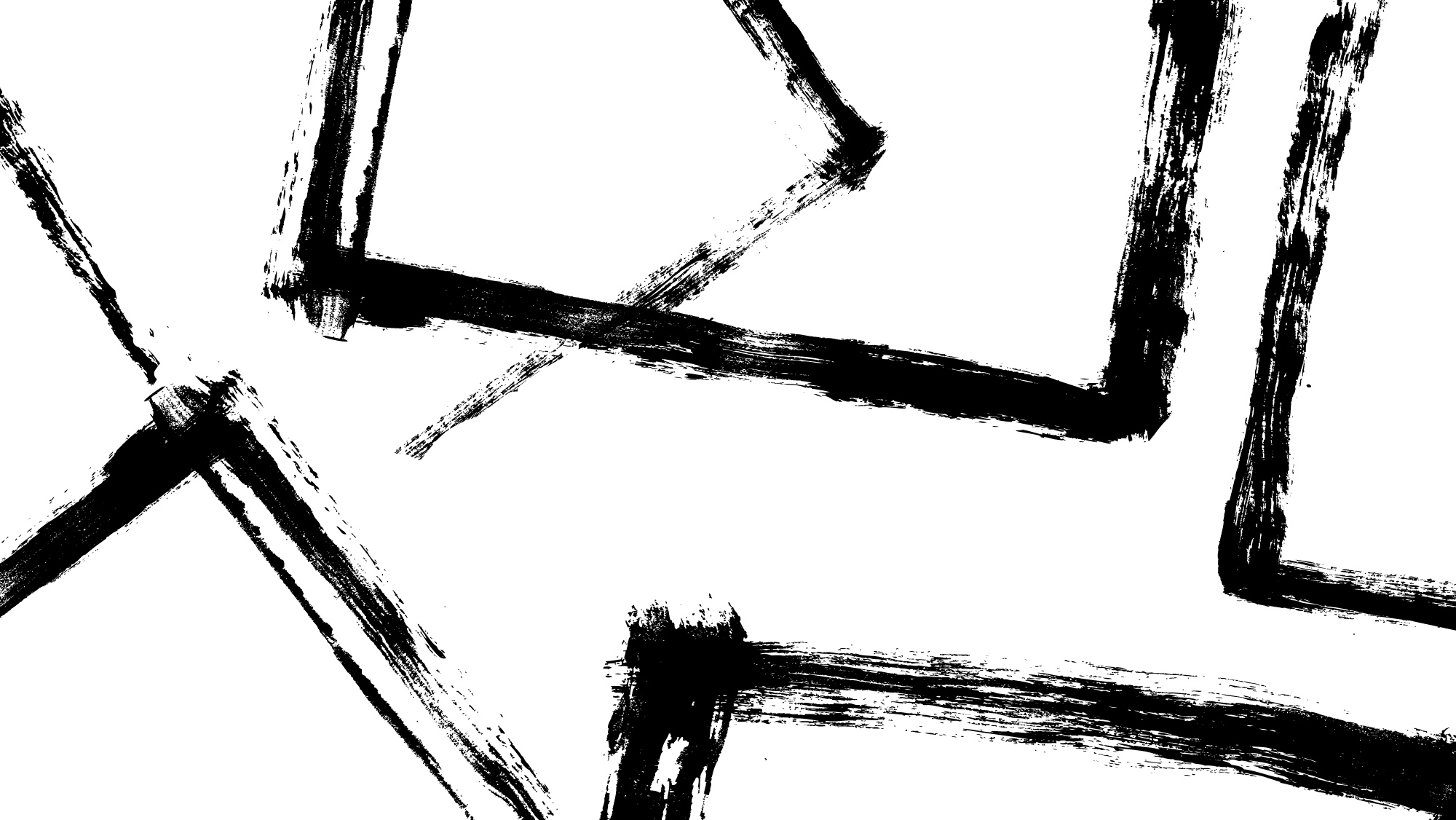 RESUMEN DE PRIORIDADES 2021 (III)
TENER CLAROS LOS OBJETIVOS EN CADA AREA Y TRABAJAR EN EQUIPO
CONSEGUIR CADA MES NUEVAS OPORTUNIDADES, BIEN DE PETICIONES DE LOS PROPIOS CLIENTES O DE CLIENTES NUEVOS
CONSEGUIR CRECER EN INGRESOS DE RECURRENCIA EN TODOS LOS DEPARTAMENTOS. MÁS INGRESOS QUE BAJAS
SER MUY PROACTIVOS EN PRESENTACIONES Y COMUNICANDO PARA GENERAR MÁS OPORTUNIDADES DE NEGOCIO (nuevos asuntos o nuevos clientes) 
SISTEMATIZAR Y ORDENAR toda la información relativa a infraestructura tecnológica
Ser constantes en las REUNIONES MENSUALES  con el fin de generar nuevas ideas y hacer un seguimiento estricto de todas las oportunidades
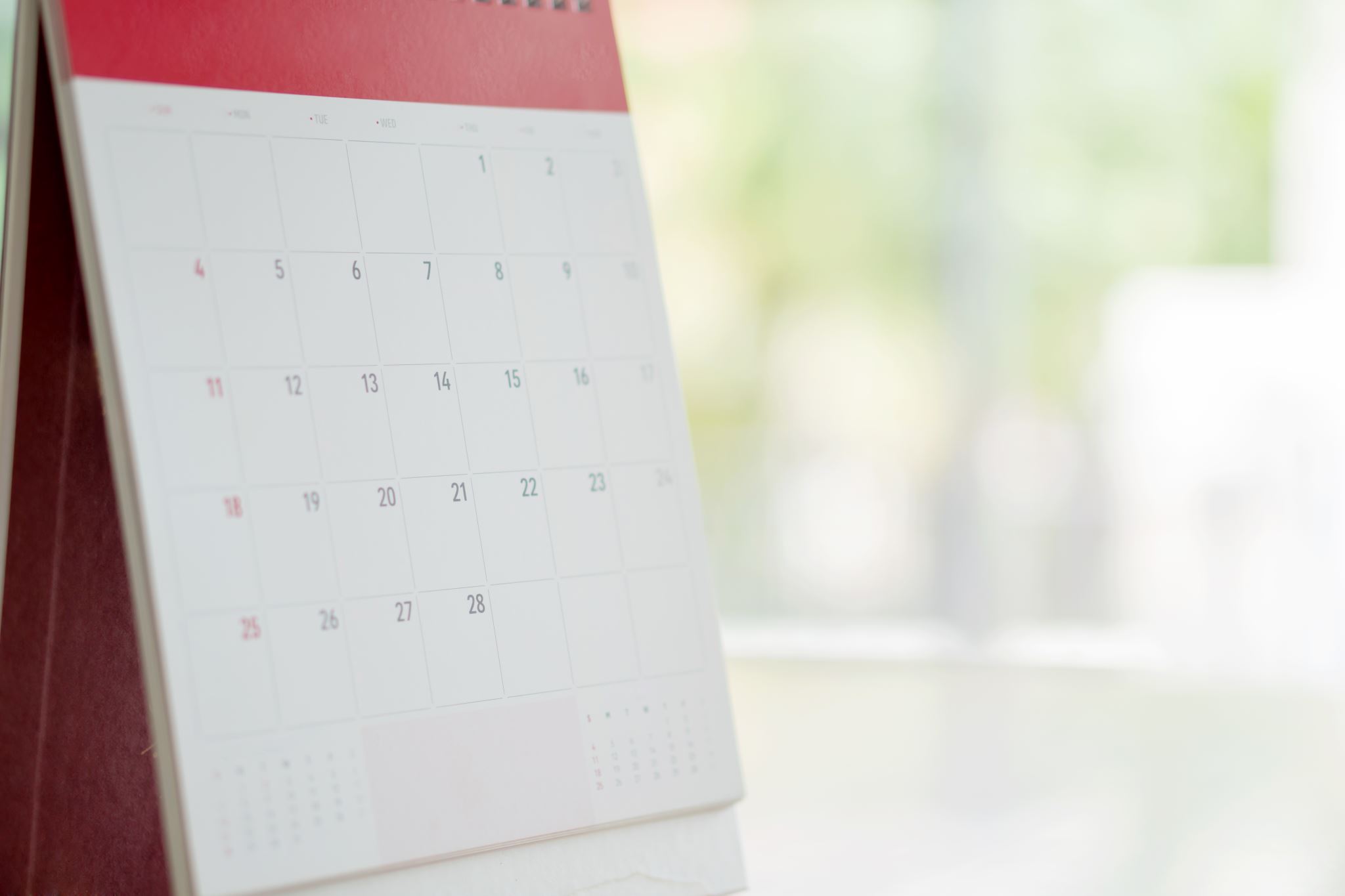 EL 2021 PUEDE SER UN BUEN AÑO
“Las cosas importantes hay que hacerlas entre todos”
GRACIAS A TODOS